Lesson 84
ai, ay/ā/
[Speaker Notes: ufliteracy.org]
Lesson 84
ai, ay/ā/
[Speaker Notes: See UFLI Foundations lesson plan Step 1 for phonemic awareness activity.]
[Speaker Notes: See UFLI Foundations lesson plan Step 2 for student phoneme responses.]
ir
ur
er
or
ore
a
ar
y
dge
g
tch
ch
c
i
o
e
u
[Speaker Notes: See UFLI Foundations lesson plan Step 3 for auditory drill activity.]
[Speaker Notes: No slides needed for auditory drill.]
[Speaker Notes: See UFLI Foundations lesson plan Step 4 for blending drill word chain and grid. 
Visit ufliteracy.org to access the Blending Board app.]
[Speaker Notes: See UFLI Foundations lesson plan Step 5 for recommended teacher language and activities to introduce the new concept.]
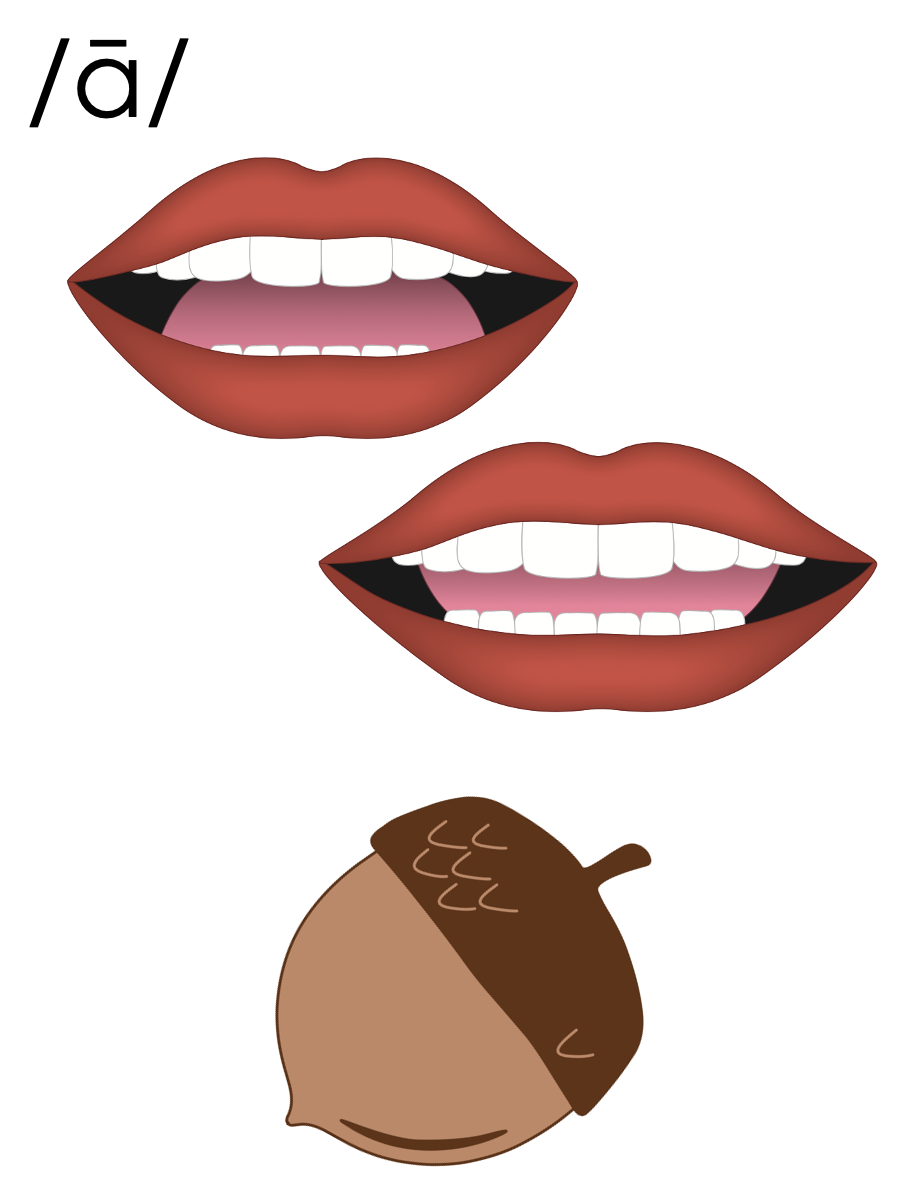 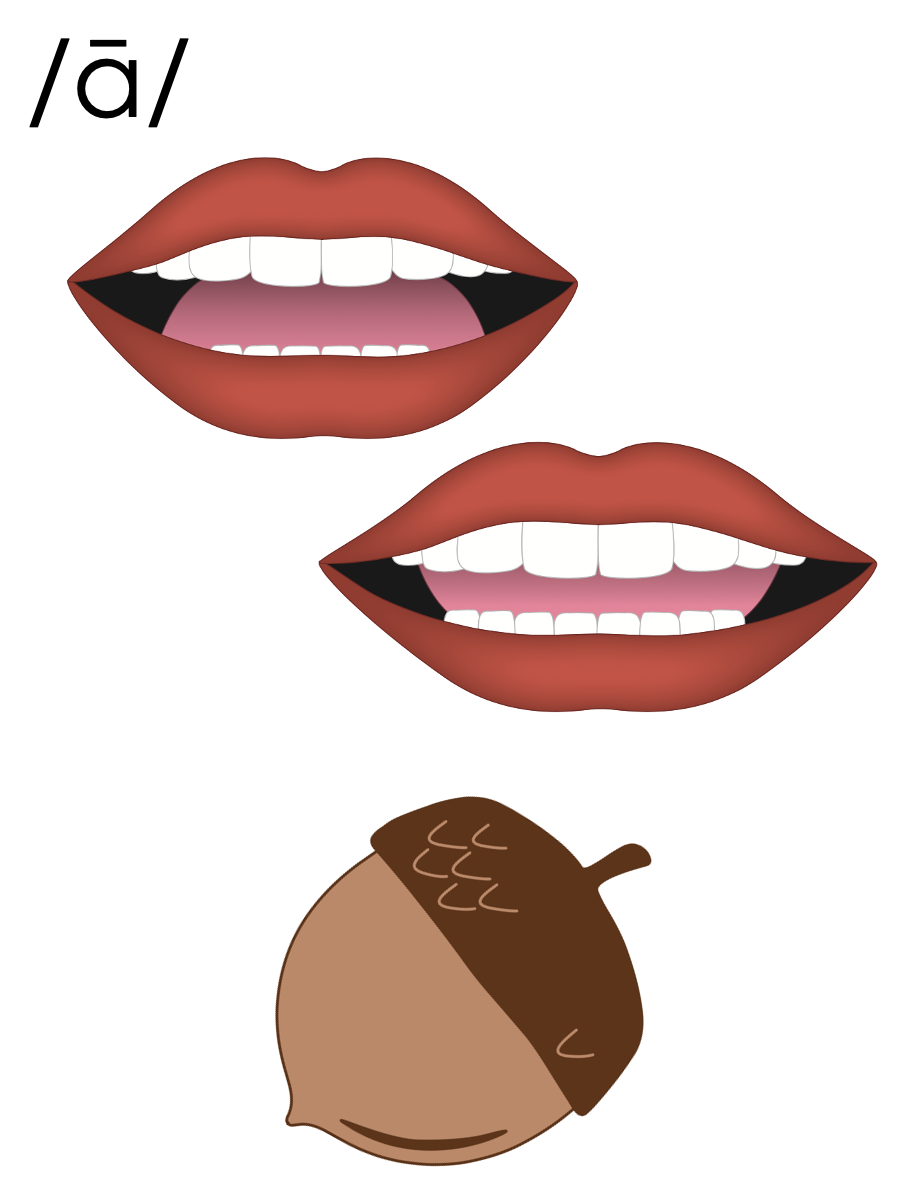 a_e
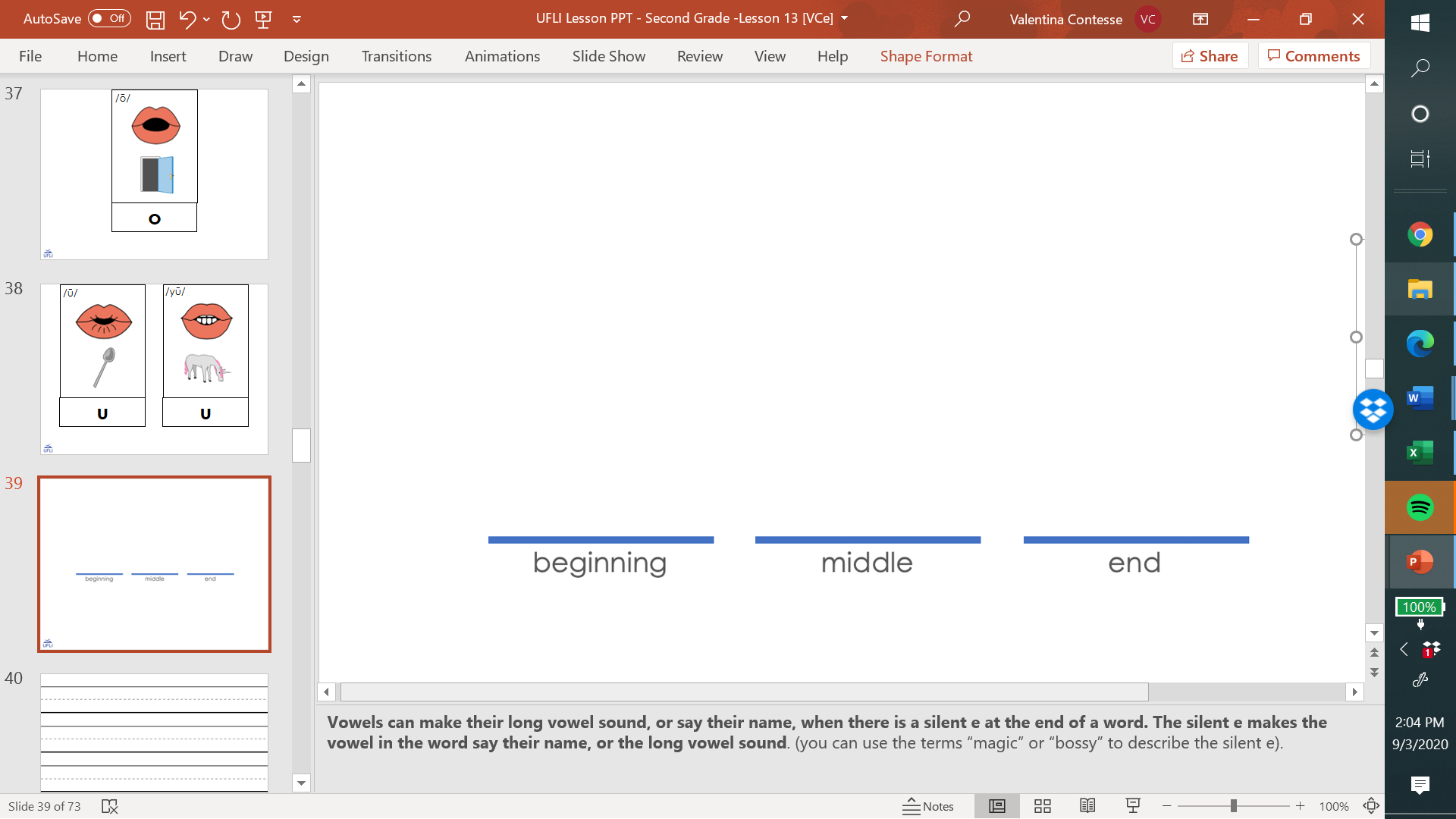 c
a
k
e
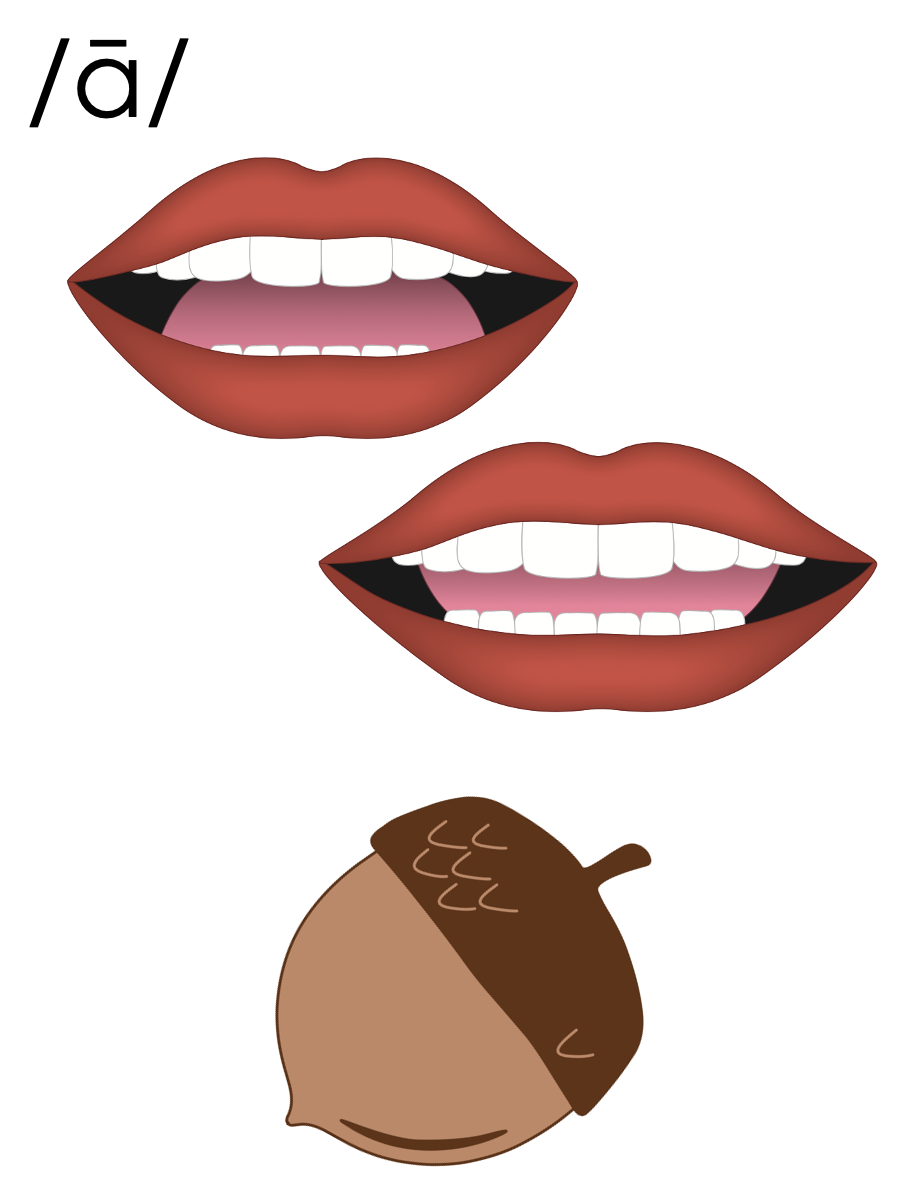 a
Open Syllable
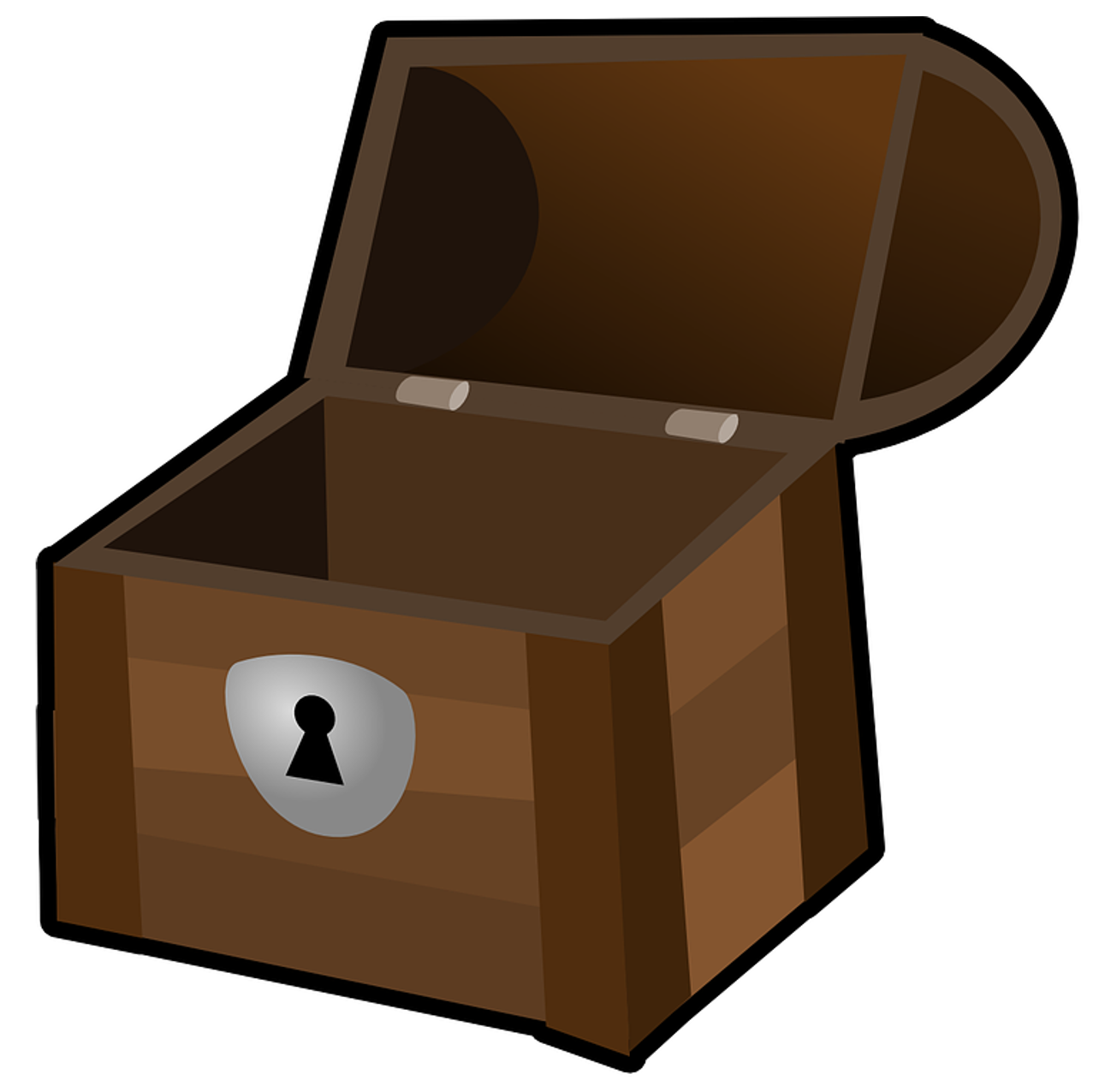 baby
Vowel Team
2 or more letters that work together to make 1 sound.
ai
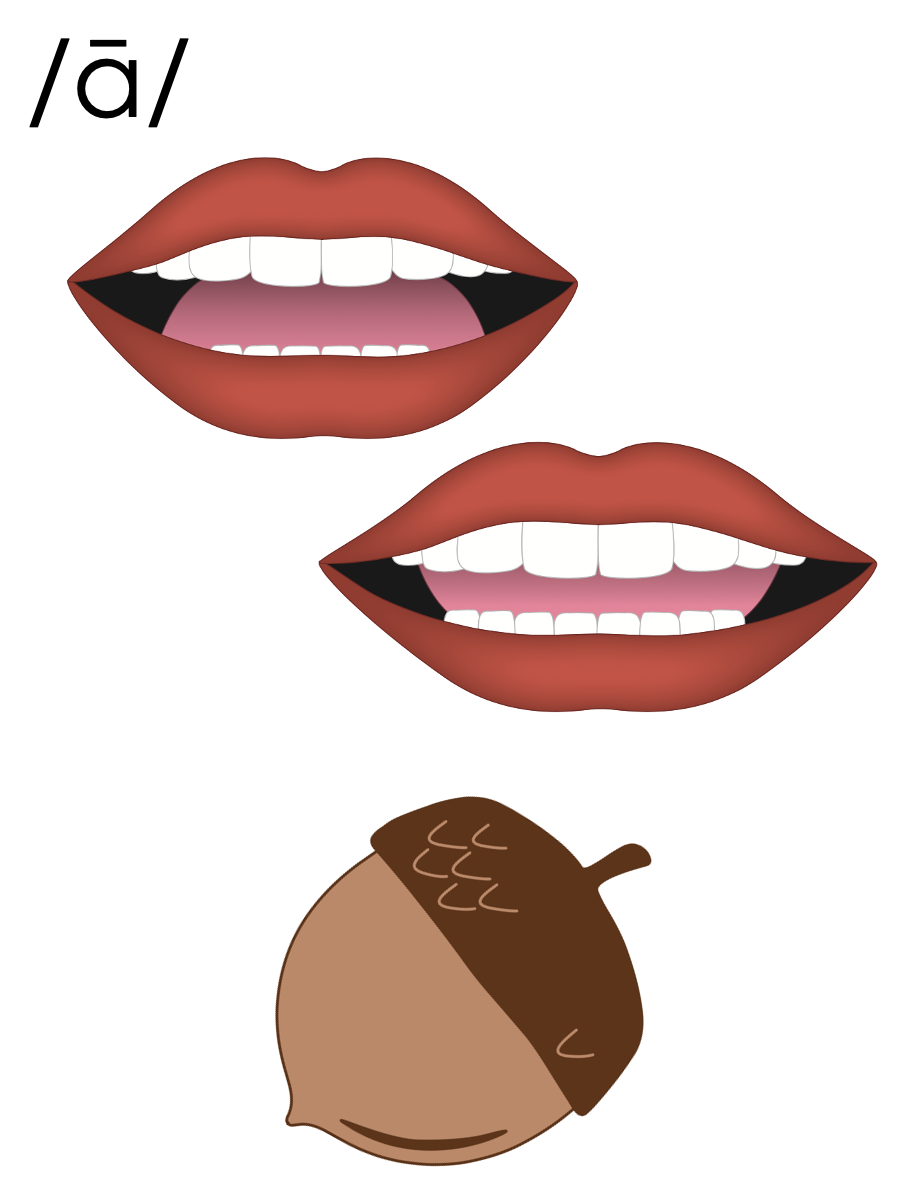 bait
mail
ai
aim
aid
ai
ay
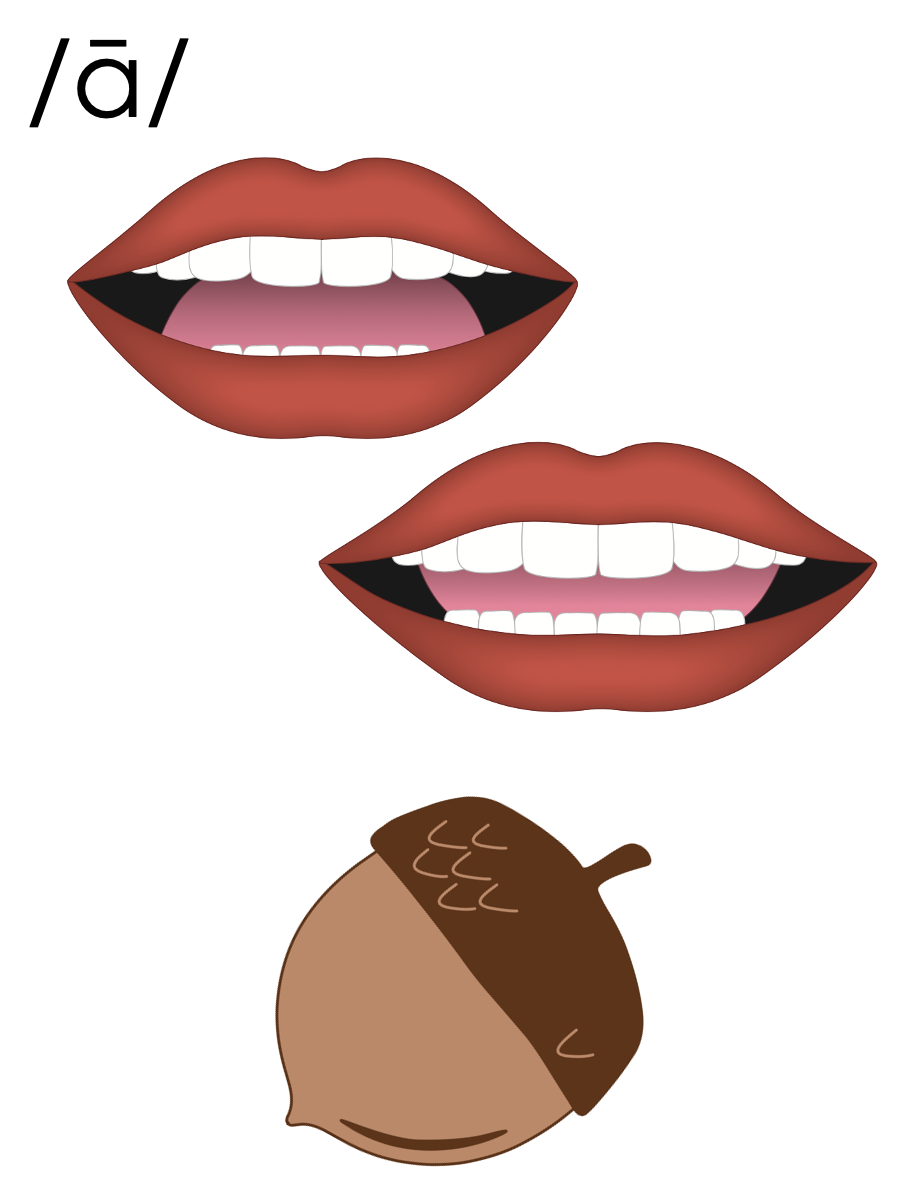 may
say
ay
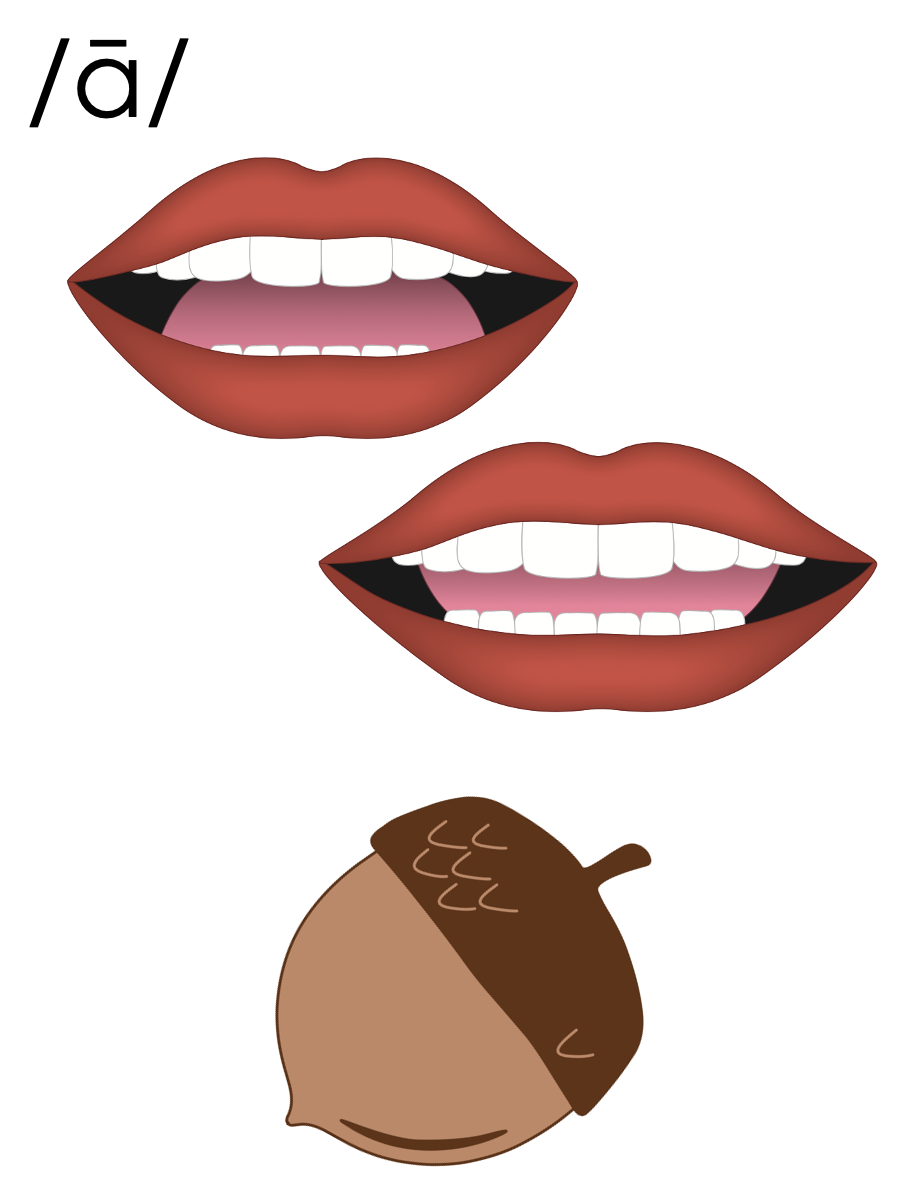 a_e
a
ay
ai
[Speaker Notes: Handwriting paper for letter formation practice. Use as needed. 
See UFLI Foundations manual for more information about letter formation.]
rain
say
away
wait
main
paint
plain
way
may
stay
play
saying
Sunday
[Speaker Notes: See UFLI Foundations lesson plan Step 5 for words to spell.
Handwriting paper to model spelling.]
[Speaker Notes: See UFLI Foundations lesson plan Step 5 for words to spell.
Handwriting paper for guided spelling practice.]
Insert brief reinforcement activity and/or transition to next part of reading block.
Lesson 84
ai, ay/ā/
New Concept Review
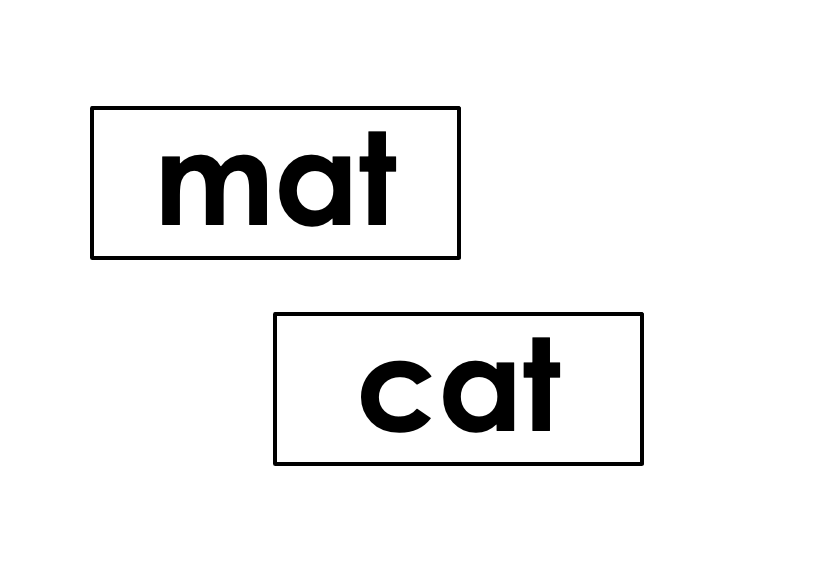 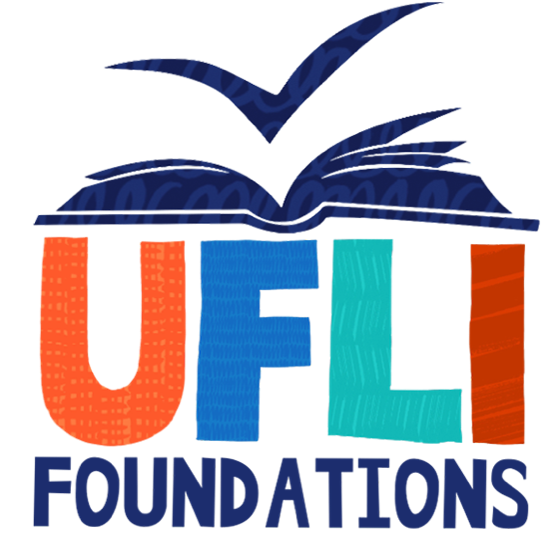 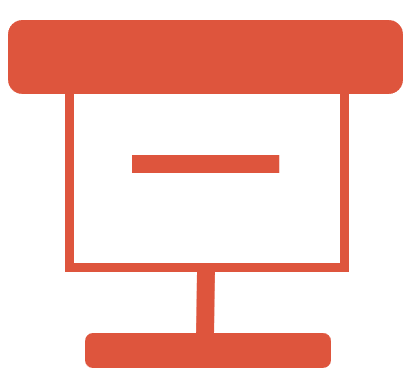 [Speaker Notes: See UFLI Foundations lesson plan Step 5 for recommended teacher language and activities to review the new concept.]
Vowel Team
2 or more letters that work together to make 1 sound.
ai
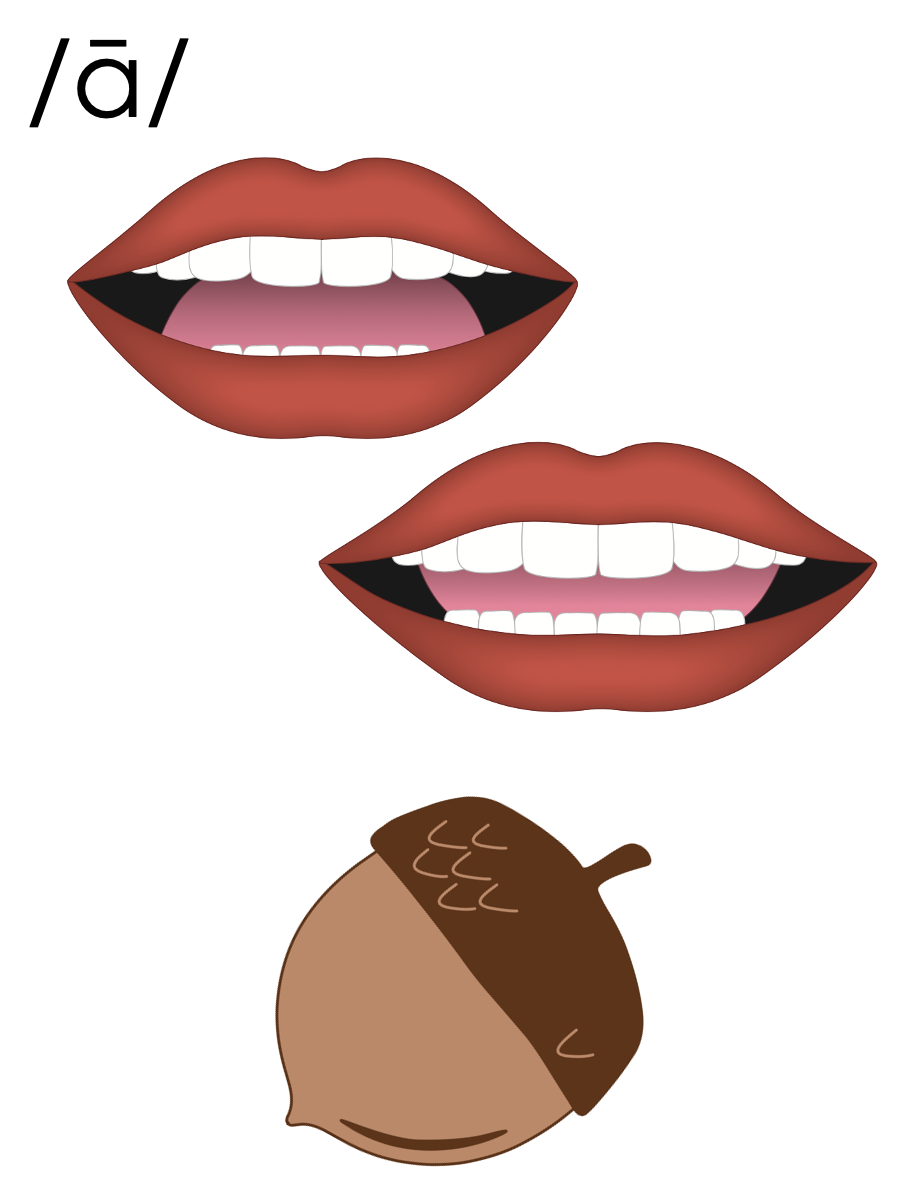 bait
mail
ai
aim
aid
ai
ay
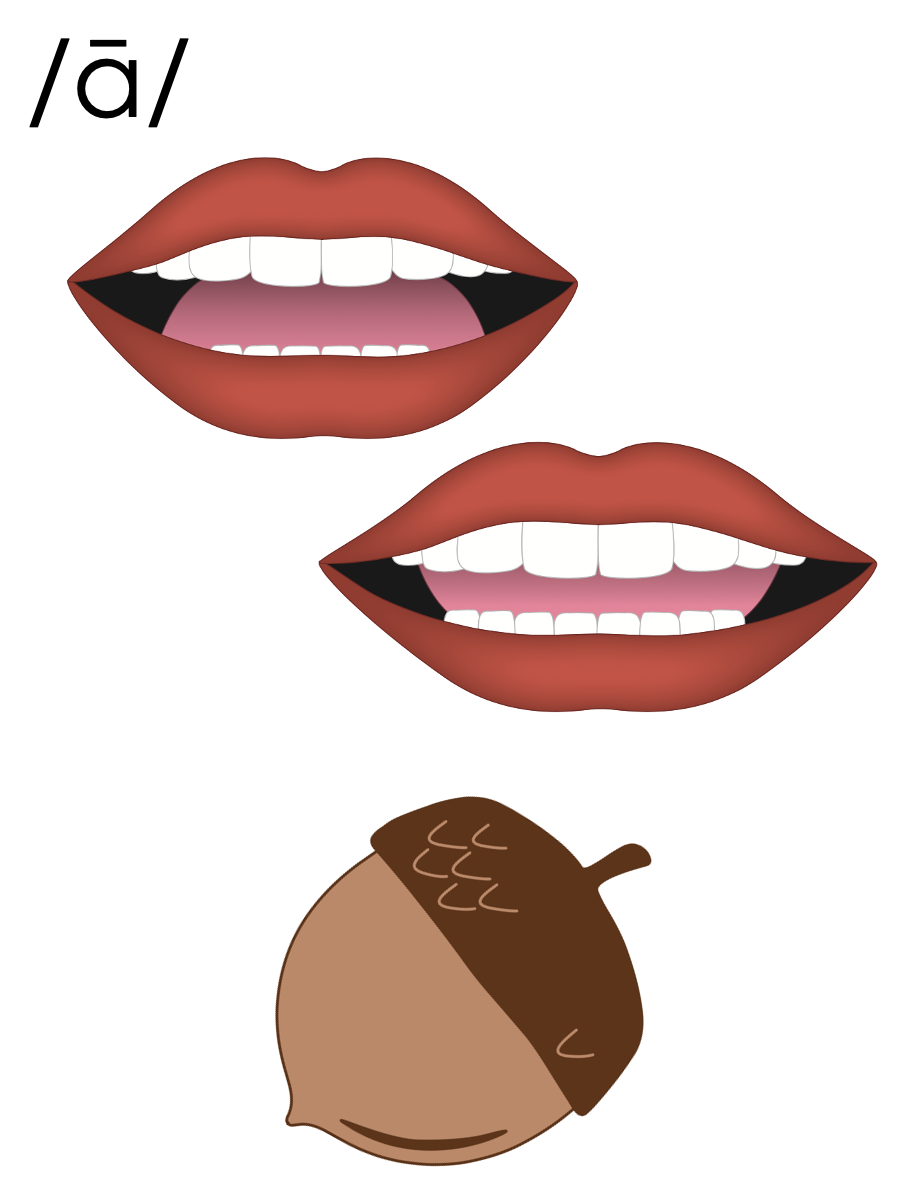 may
say
ay
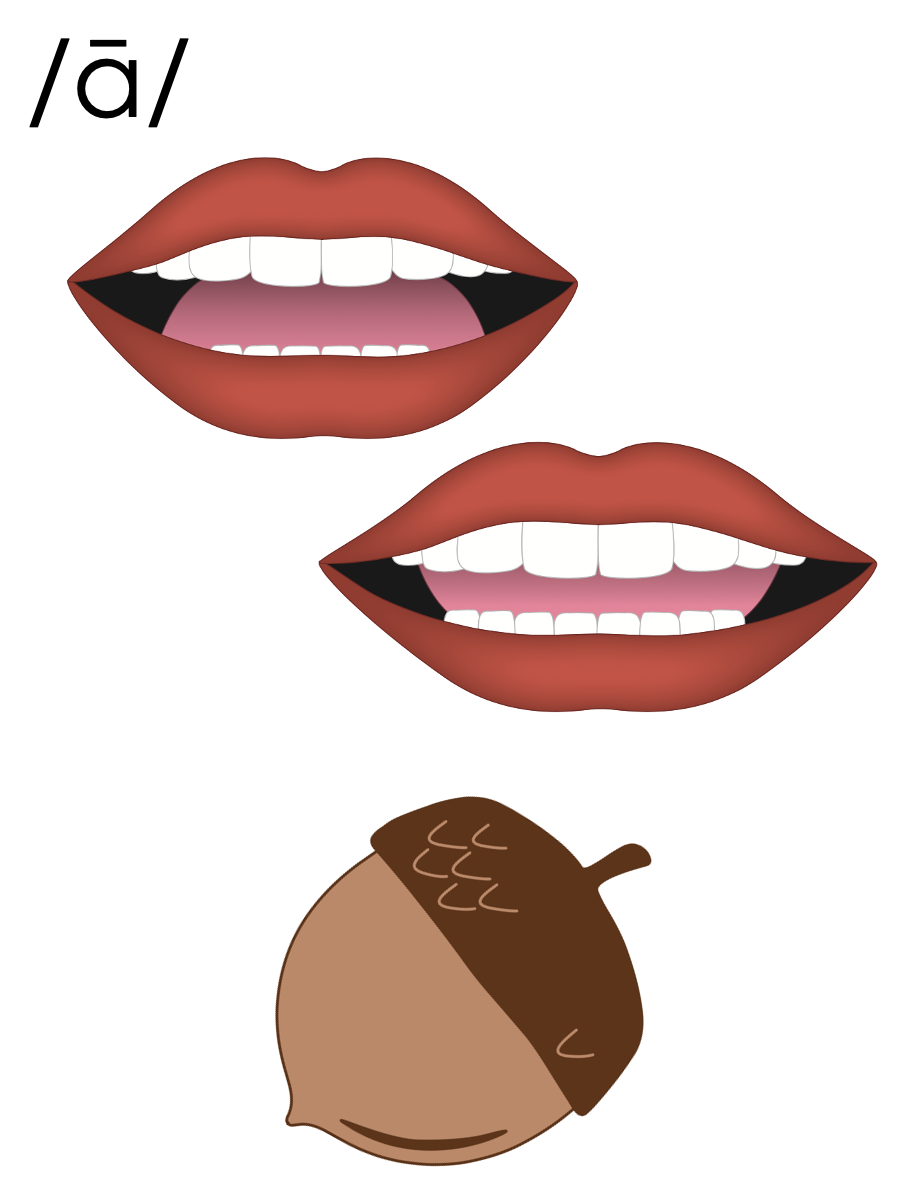 a_e
a
ay
ai
wait
paint
say
away
[Speaker Notes: See UFLI Foundations lesson plan Step 6 for word work activity. 
Visit ufliteracy.org to access the Word Work Mat apps.]
[Speaker Notes: See UFLI Foundations lesson plan Step 7 for irregular word activities.
The white rectangle under each word may be used in editing mode. Cover the heart and square icons then reveal them one at a time during instruction.]
[Speaker Notes: See UFLI Foundations manual for more information about reviewing irregular words.]
water
[Speaker Notes: Lessons 83-93
*Temporarily irregular

A represents the /ŏ/ sound. This is a low-frequency concept that has not been introduced yet. 
In some dialects, A represents the /ŭ/ sound. In this case water would be a permanently irregular word. 

T may be pronounced /d/ depending on dialect.

The white rectangle under the word may be used in editing mode. Cover the heart and square icons then reveal them one at a time during instruction.]
mother
[Speaker Notes: Lesson 81+

O represents the /ŭ/ sound.

The white rectangle under the word may be used in editing mode. Cover the heart and square icons then reveal them one at a time during instruction.]
brother
[Speaker Notes: Lesson 81+

O represents the /ŭ/ sound.

The white rectangle under the word may be used in editing mode. Cover the heart and square icons then reveal them one at a time during instruction.]
[Speaker Notes: Handwriting paper for irregular word spelling practice. Use as needed. 
See UFLI Foundations manual for more information about reviewing irregular words.]
Teach
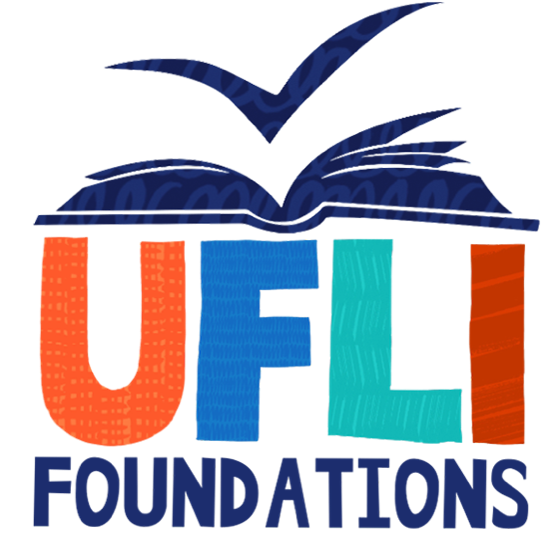 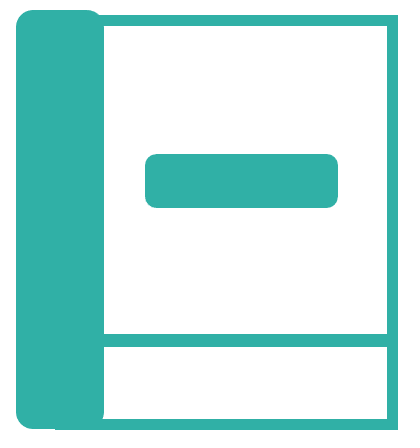 [Speaker Notes: The orange star indicates these are new irregular words that need to be introduced. 
See UFLI Foundations manual for more information about teaching irregular words.]
today
[Speaker Notes: Lesson 84+

O represents the /ū/ sound or the /ə/ sound depending on stress and dialect. 

The white rectangle under the word may be used in editing mode. Cover the heart and square icons then reveal them one at a time during instruction.]
[Speaker Notes: Handwriting paper for irregular word spelling practice. Use as needed. 
See UFLI Foundations manual for more information about teaching irregular words.]
[Speaker Notes: See UFLI Foundations lesson plan Step 8 for connected text activities.]
Their friend will stay here today.
We will wait at the main gate today.
Can you water the plants if it does not rain?
[Speaker Notes: See UFLI Foundations lesson plan Step 8 for sentences to write.]
[Speaker Notes: The UFLI Foundations decodable text is provided here. See UFLI Foundations decodable text guide for additional text options.]
Sunday Fun
On Sundays, Gail visits her brother at his farm. Gail loves to go to the farm because there is so much to do. She starts the day in the garden. If it did not rain, she sprays the plants with water.
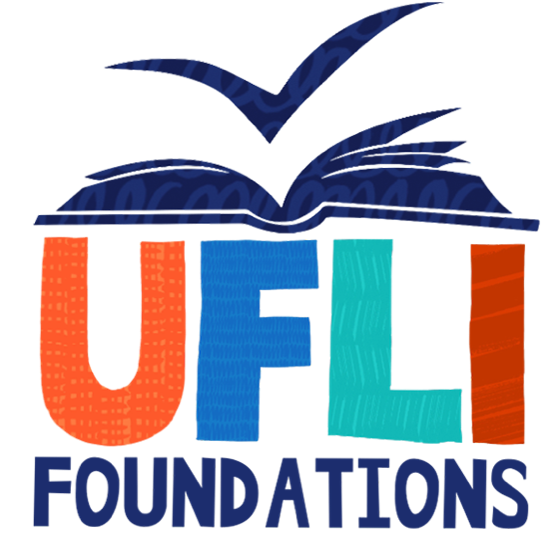 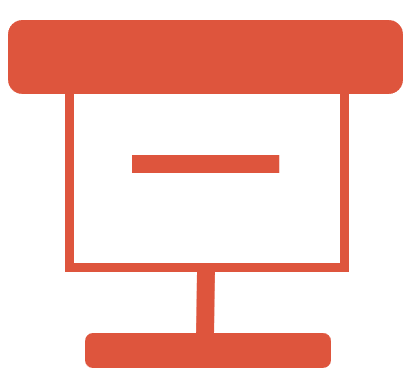 Then, Gail and her brother walk on the trail from the garden to the pond. As they walk, Gail hunts for snail shells. When she finds shells, she tucks them in her pocket. She will paint them when she gets home.
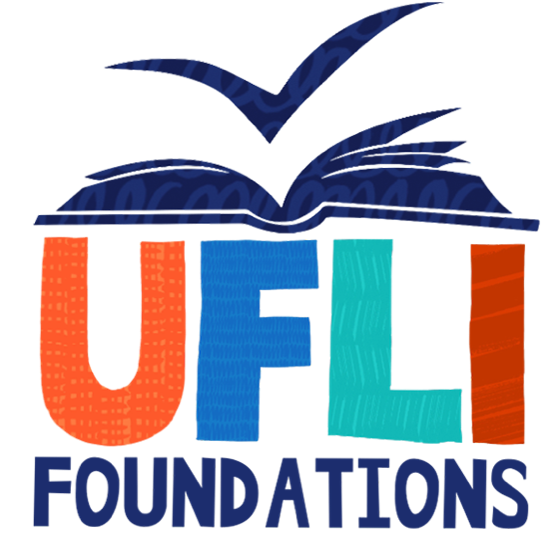 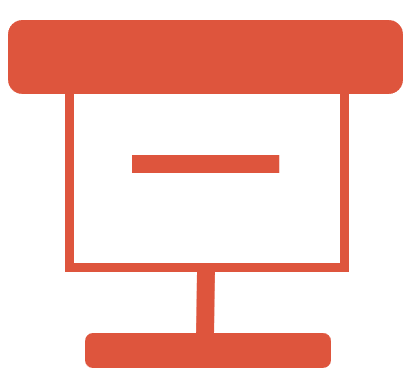 At the pond, her brother likes to fish. He strings bait onto his fishing rod and waits for a bite. While they wait, Gail plays in the mud and clay.

At the end of the day, they walk back up the trail to go home. As they walk, they see the sun set and the day
fade away.
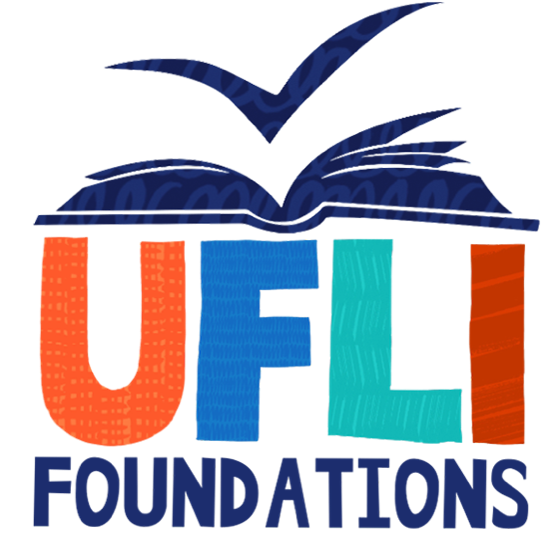 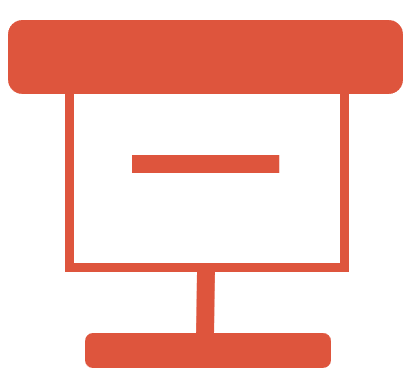 Insert brief reinforcement activity and/or transition to next part of reading block.